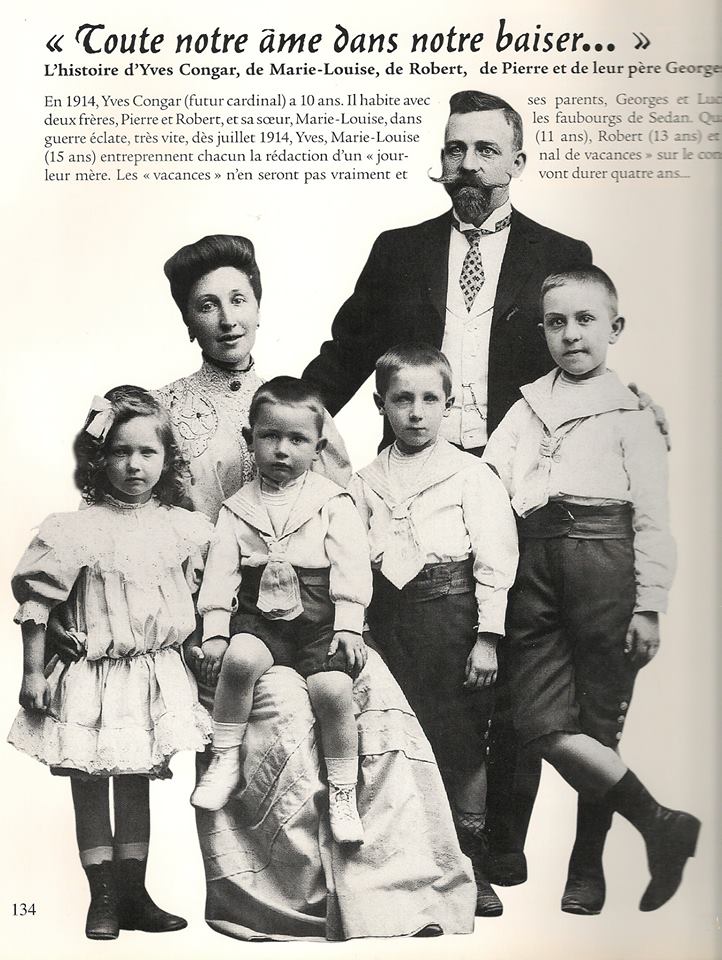 A vida da família francesa Congar durante a 1ª Guerra Mundial
I. A vida duma família típica francesa antes da guerra
Os adultos
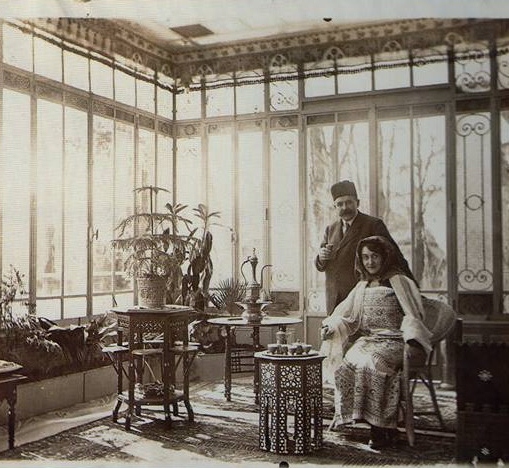 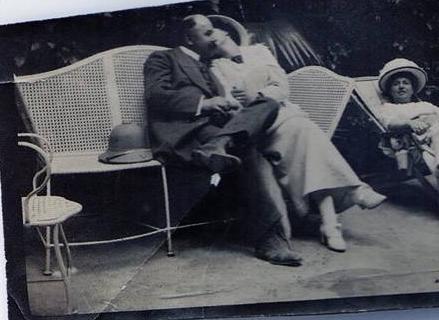 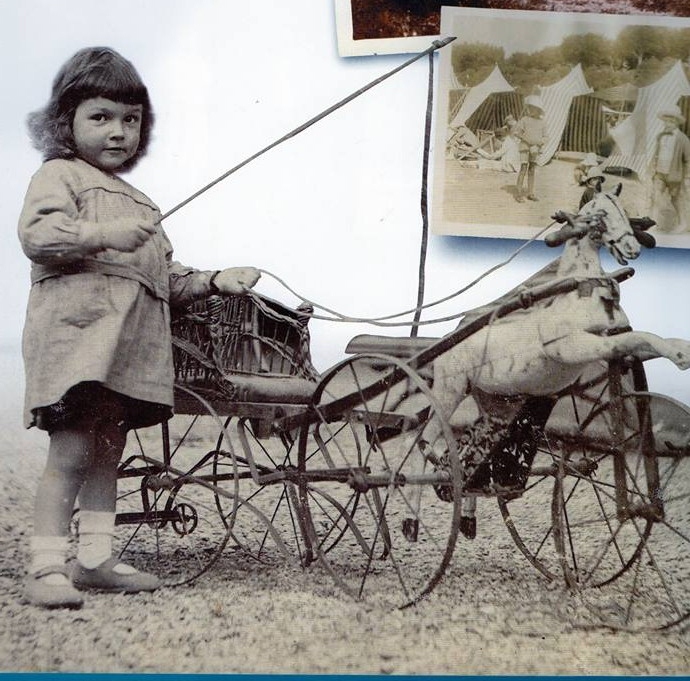 As crianças
As Crianças
II. A apresentaçao da família Congar no começo da guerra
Os pais
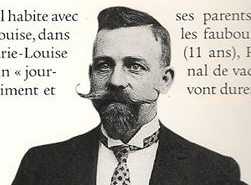 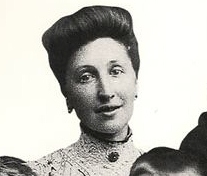 Georges Congar
Lucie Congar
Pierre
Os filhos
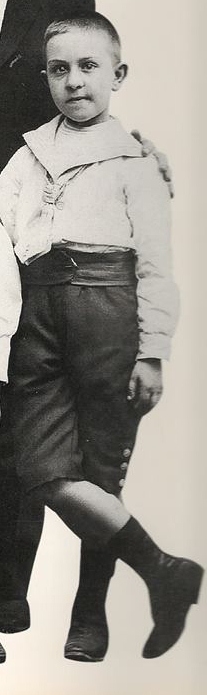 Robert
Yves
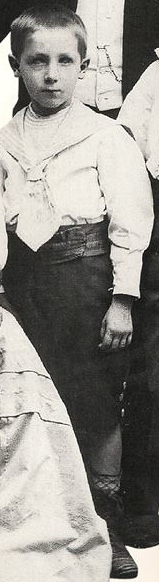 Marie-Louise
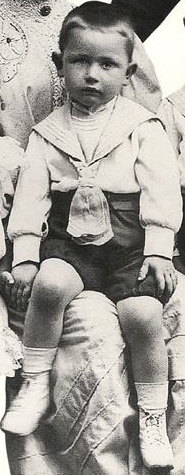 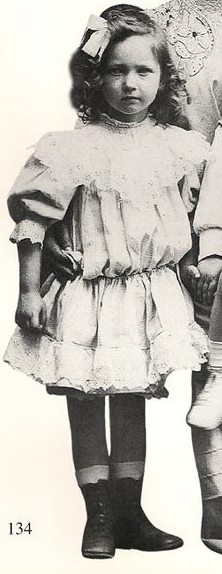 III. Como é que a família viveu durante a guerra ?
Diários
Em 1918:
_Yves : 14 anos
_Marie-Louise: 15 anos
_Robert: 17 anos
_Pierre: 18 anos
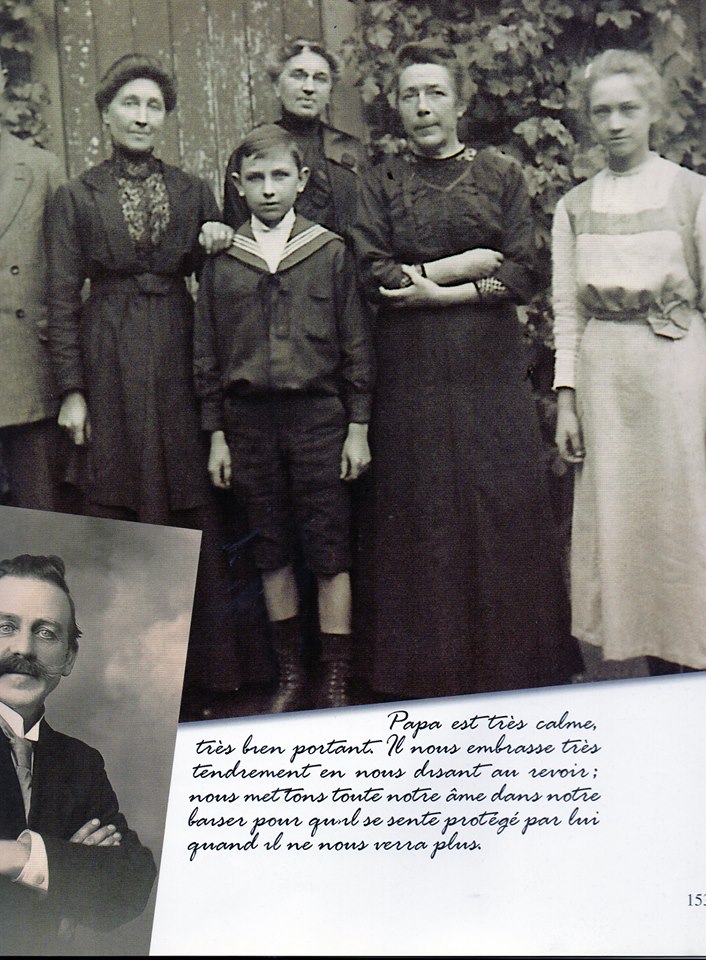 Diário da Marie Louise
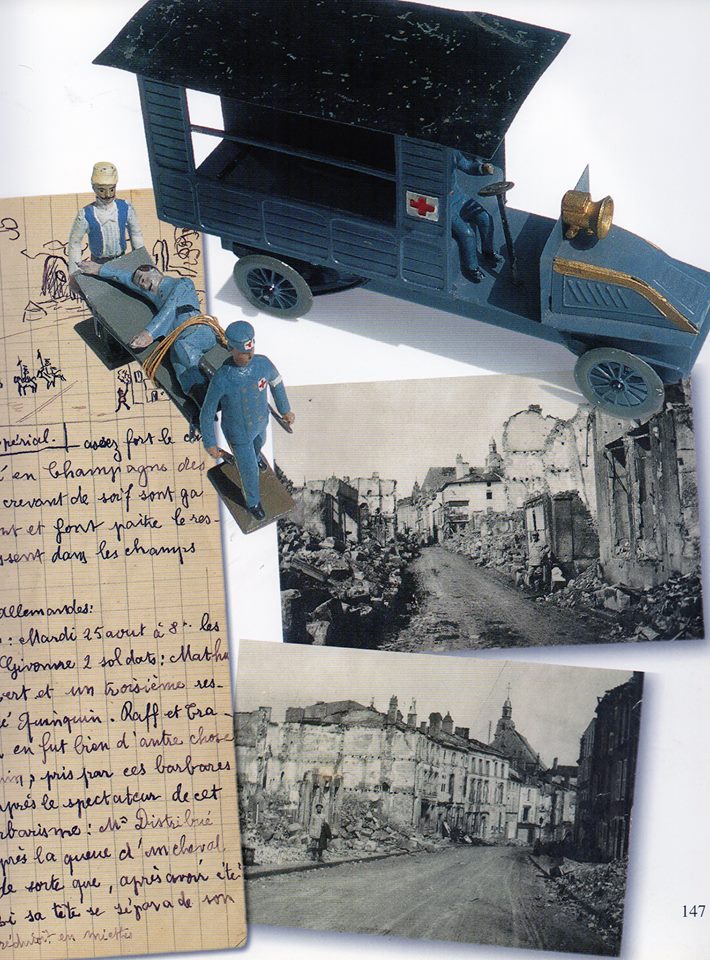 Diário do Robert
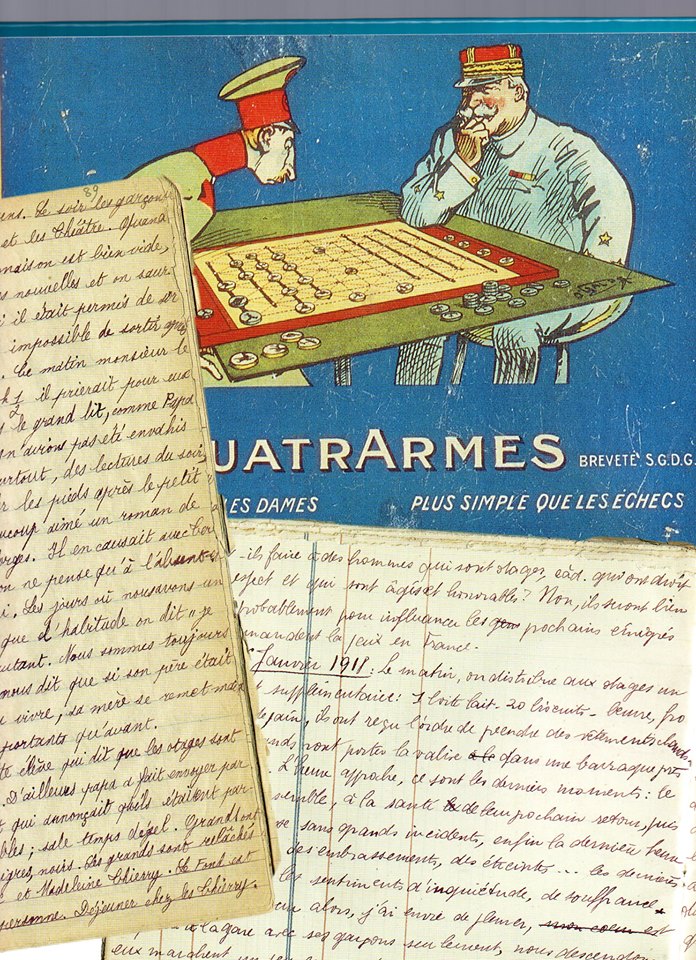 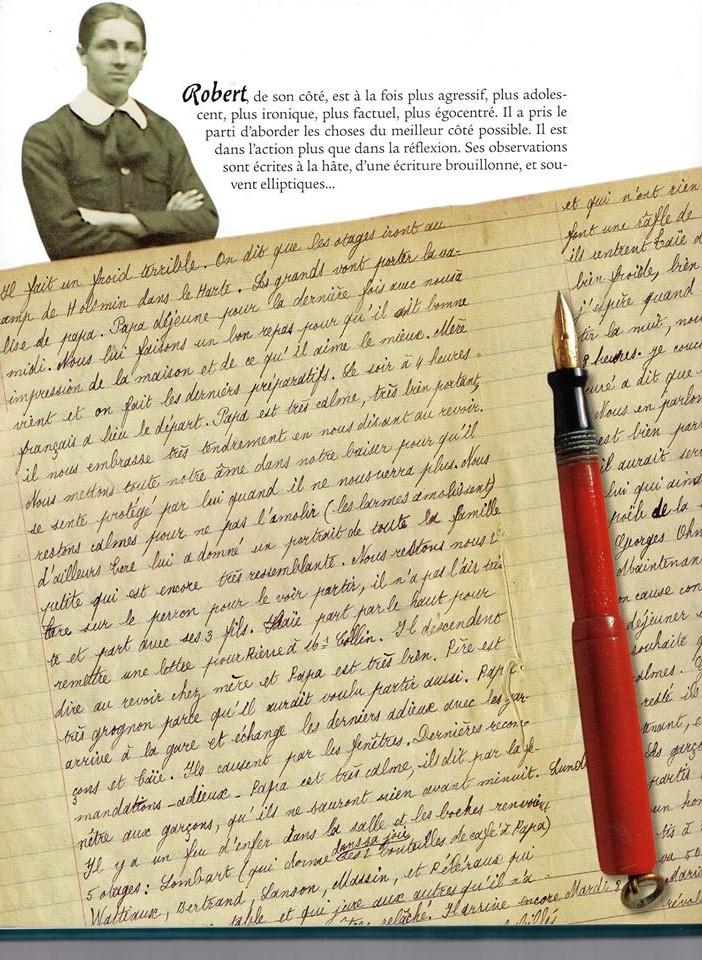 Diário do Yves
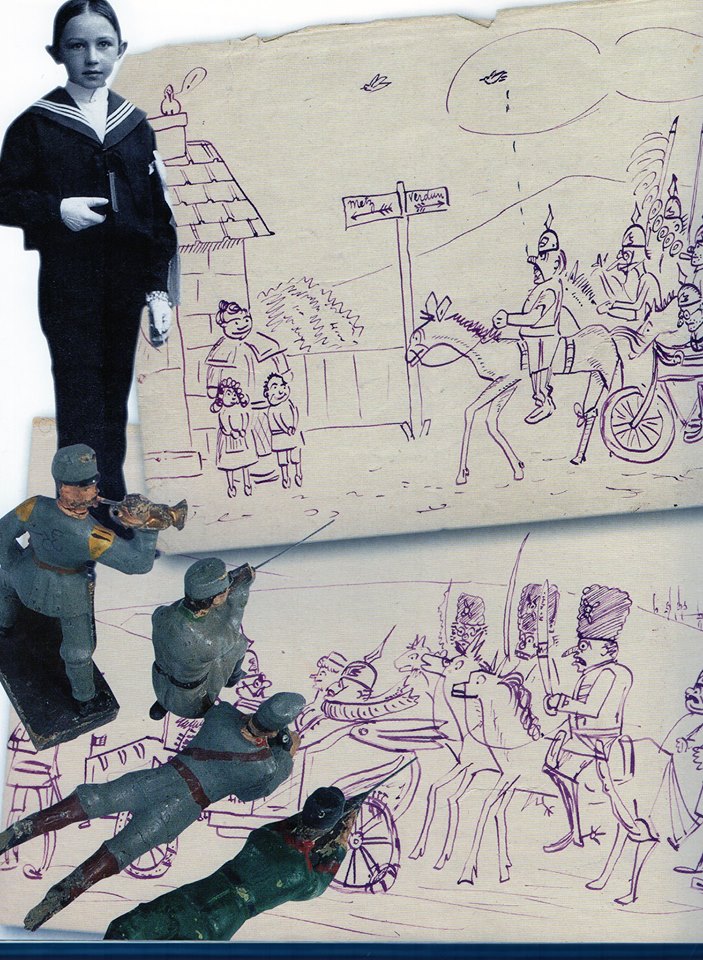 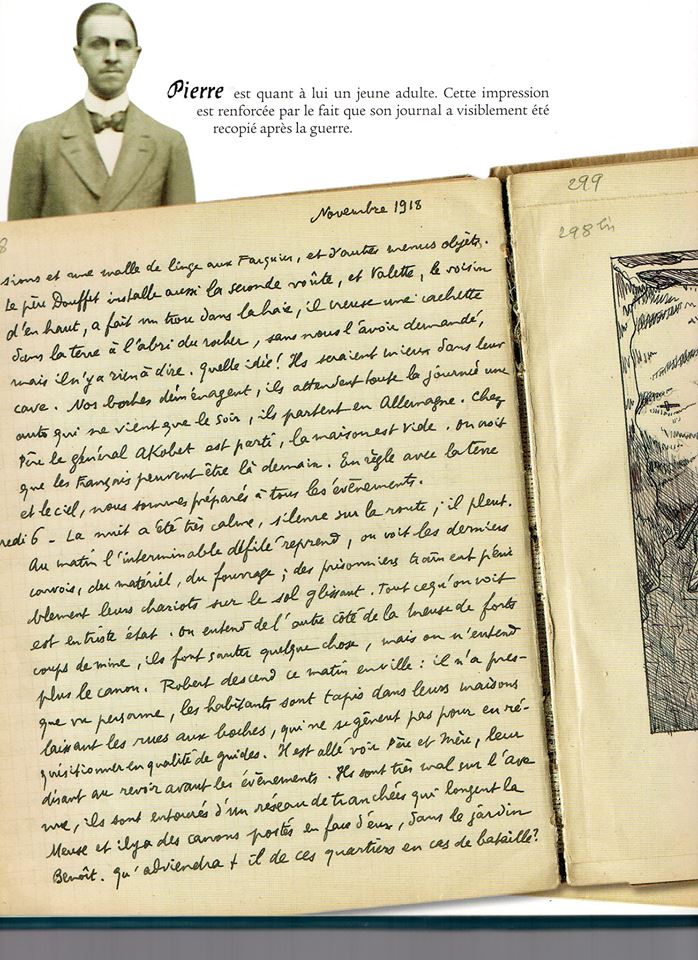 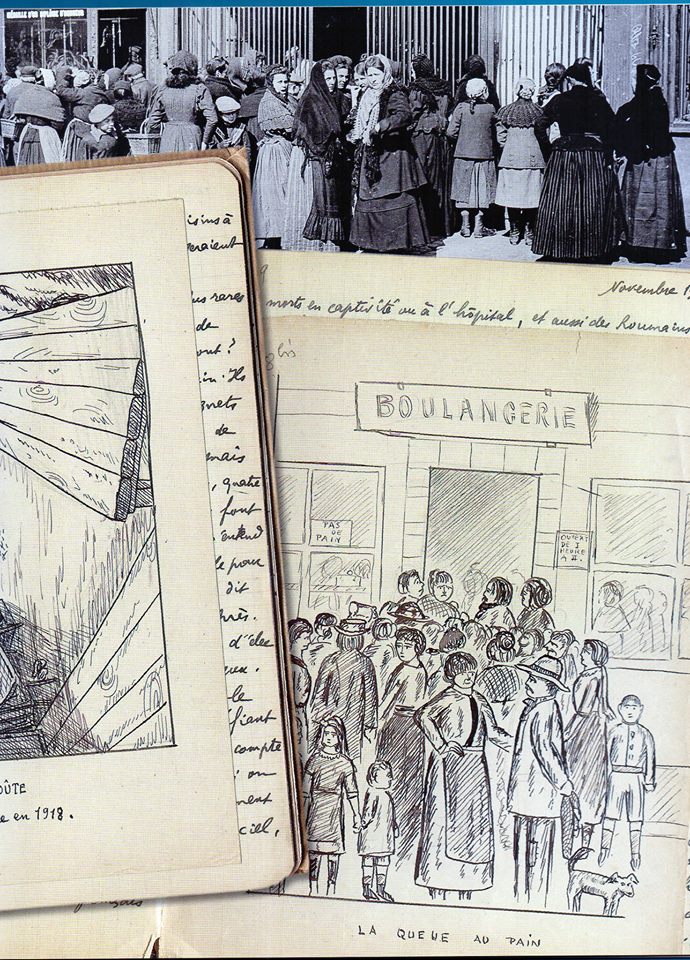 Diário do Pierre
A vida da familia Congar durante a Guerra
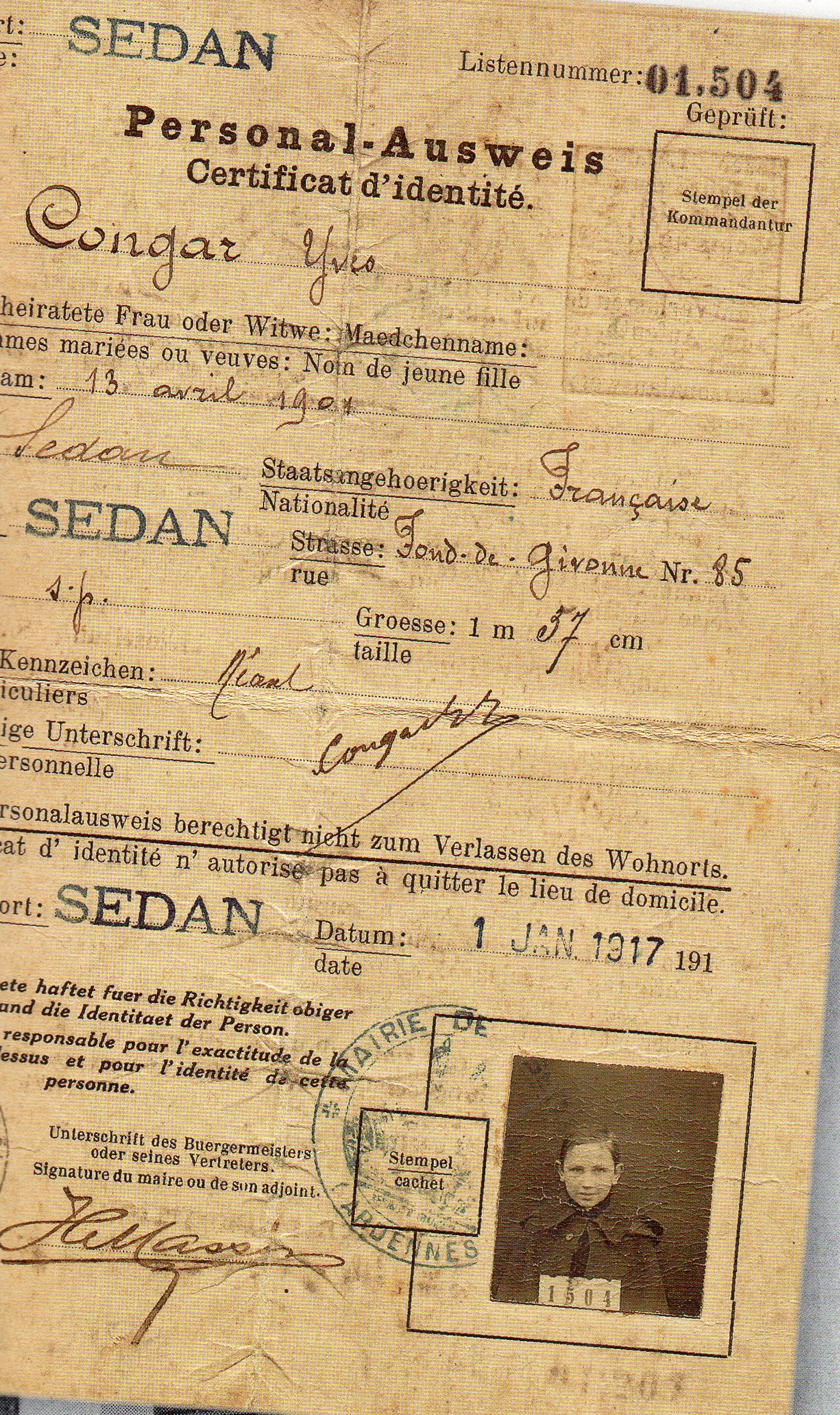 Certificado de identidade de Yves Congar
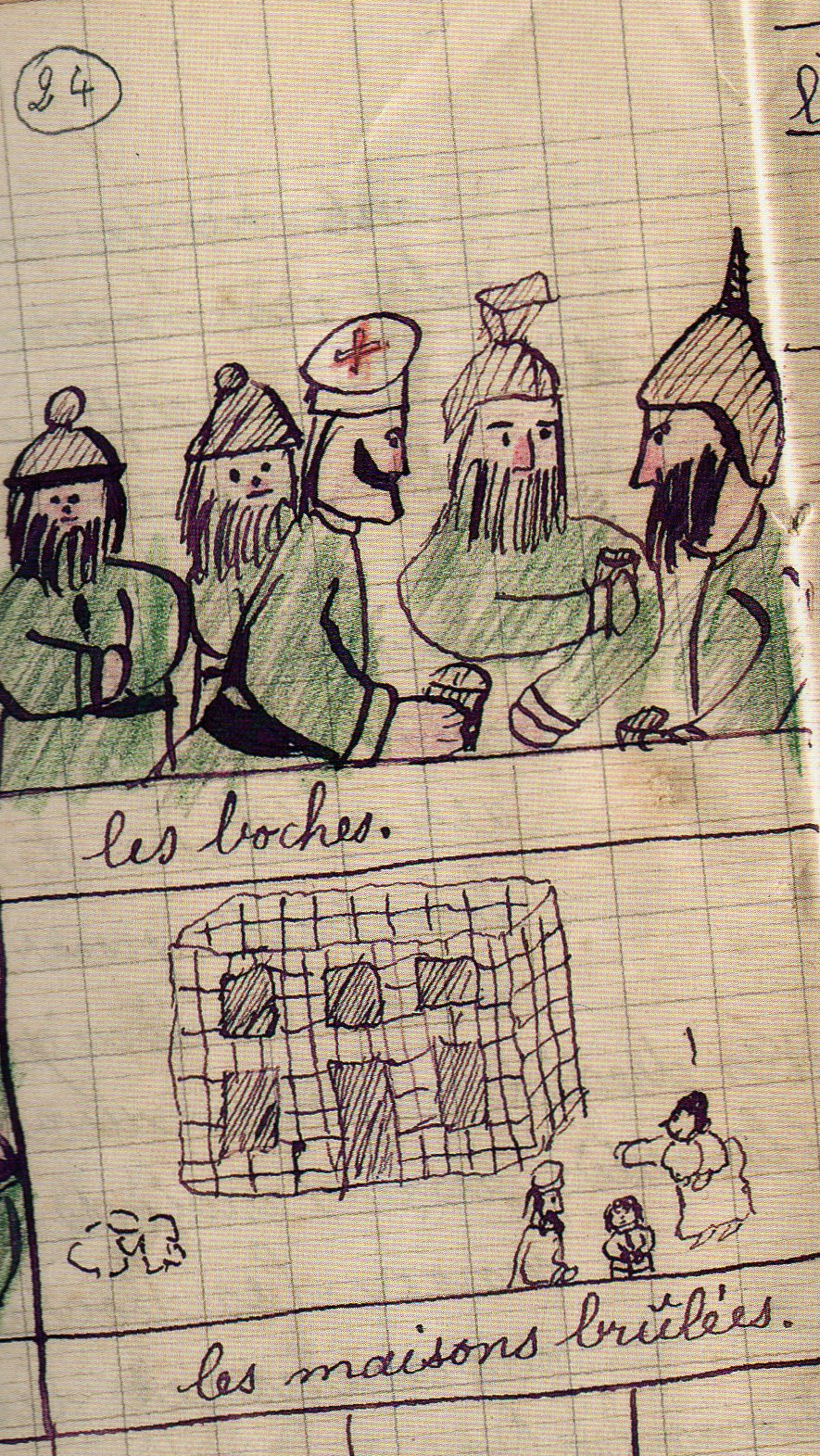 Um desenho de Yves Congar que representa os alemaes e as casas queimadas por eles
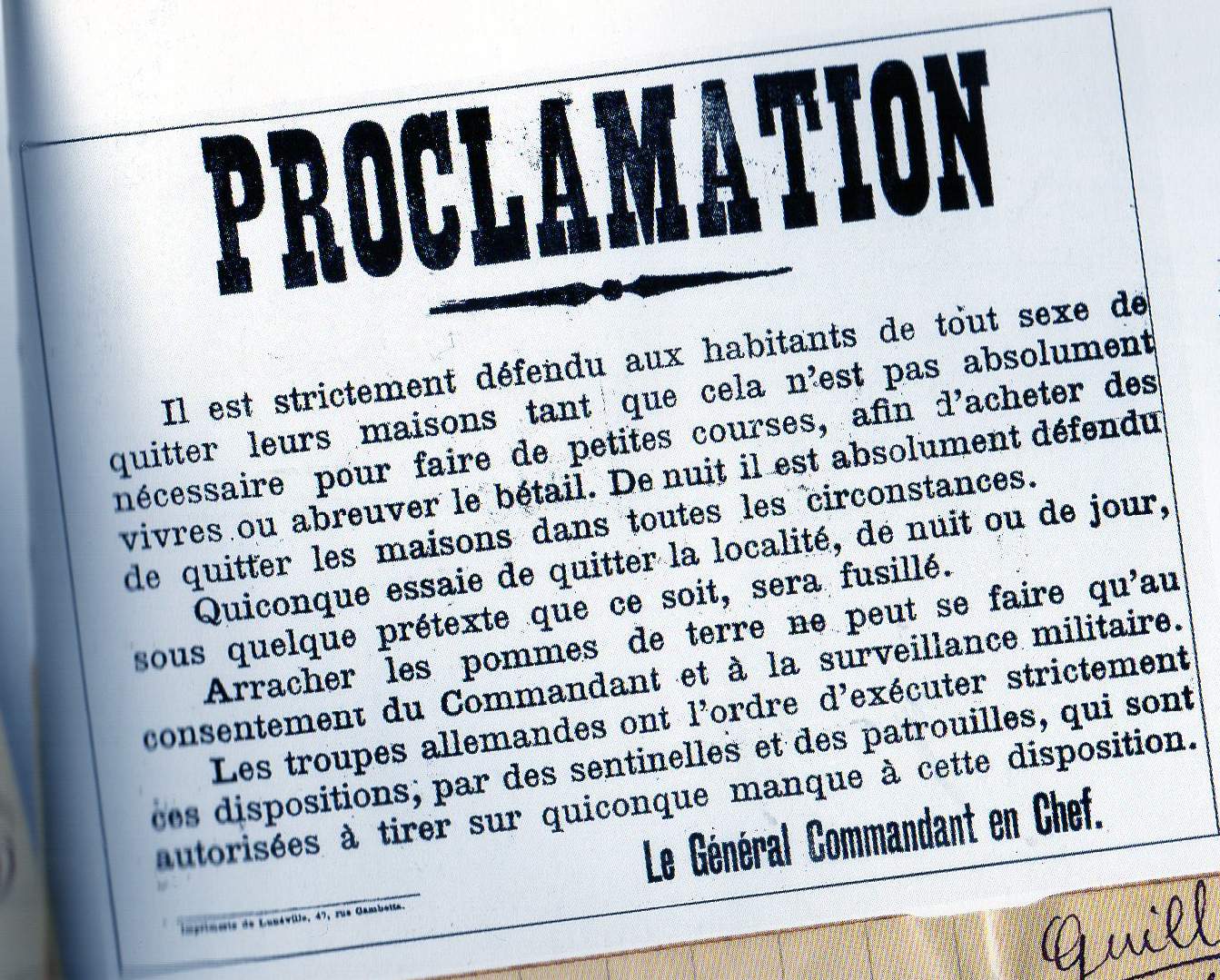 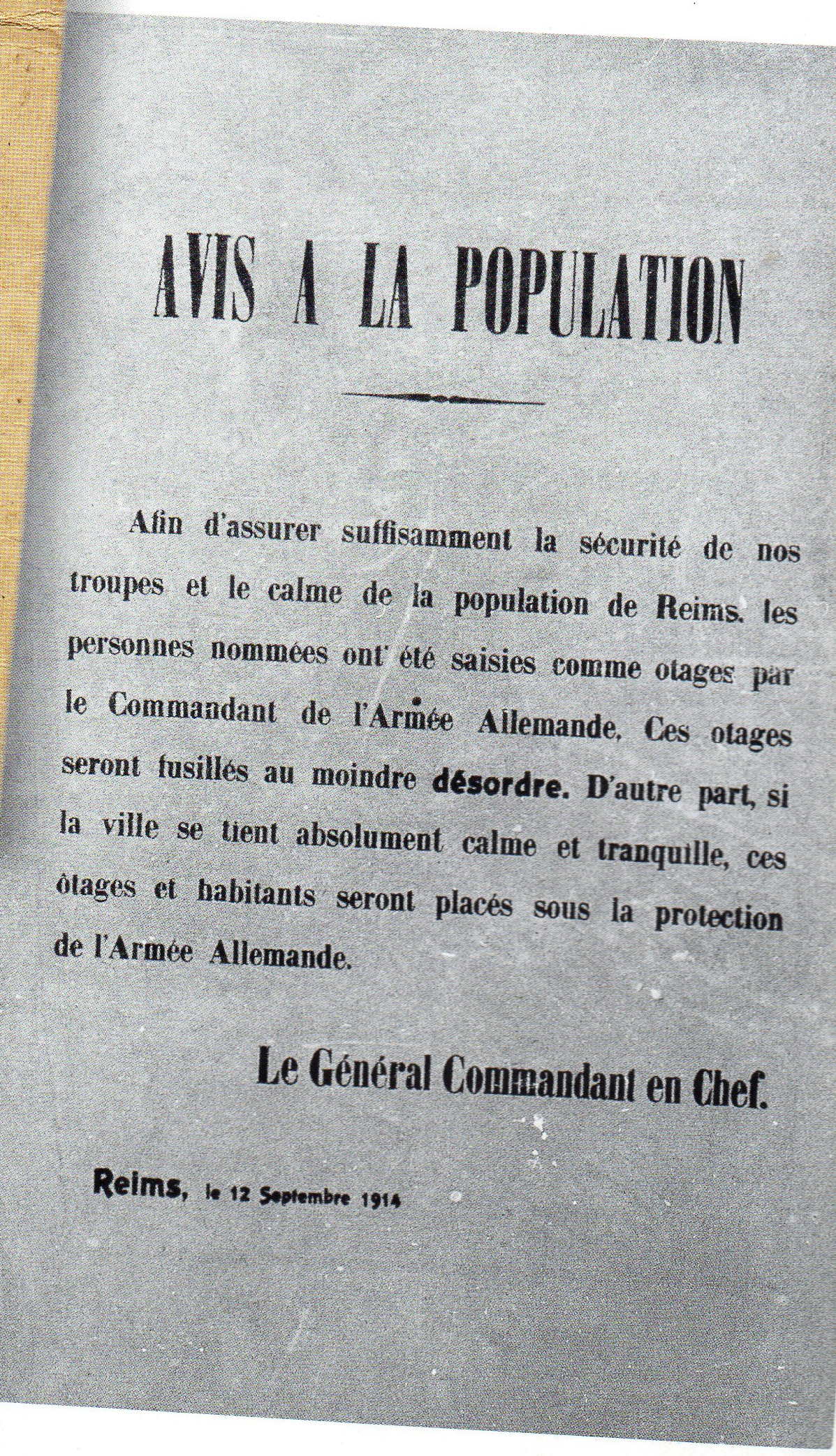 Os notáveis da vila são presos como reféns
Lucie Congar torna-se em professora improvisada para as suas crianças
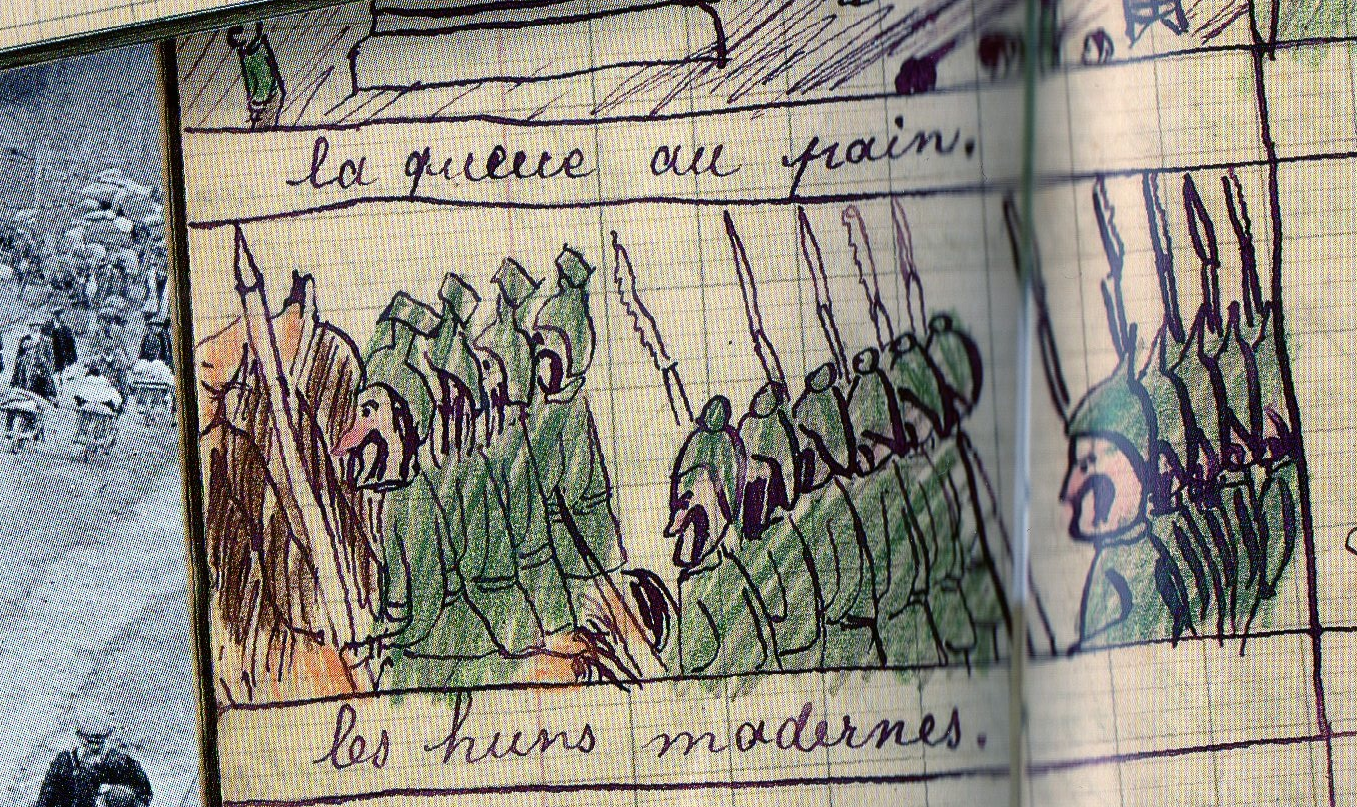  representação dos alemães num dos cadernos escolares de Yves Congar